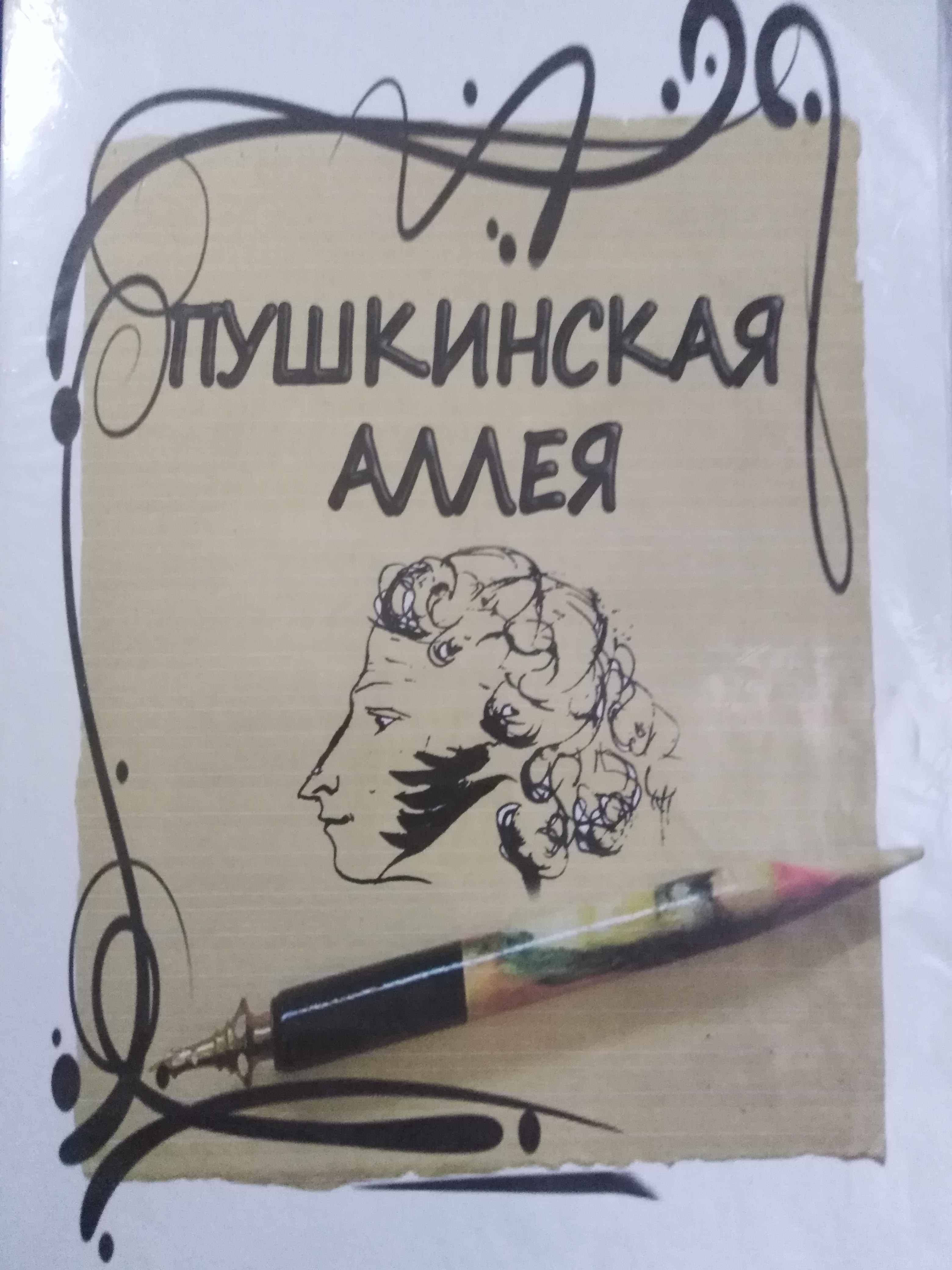 Муниципальное бюджетное дошкольное образовательное учреждение «Детский сад № 25»П Р О Е К Т«Достопримечательности   малой родины. Пушкинская аллея»
Подготовили: Слямзина Валентина Николаевна
                                        Калита Валерия
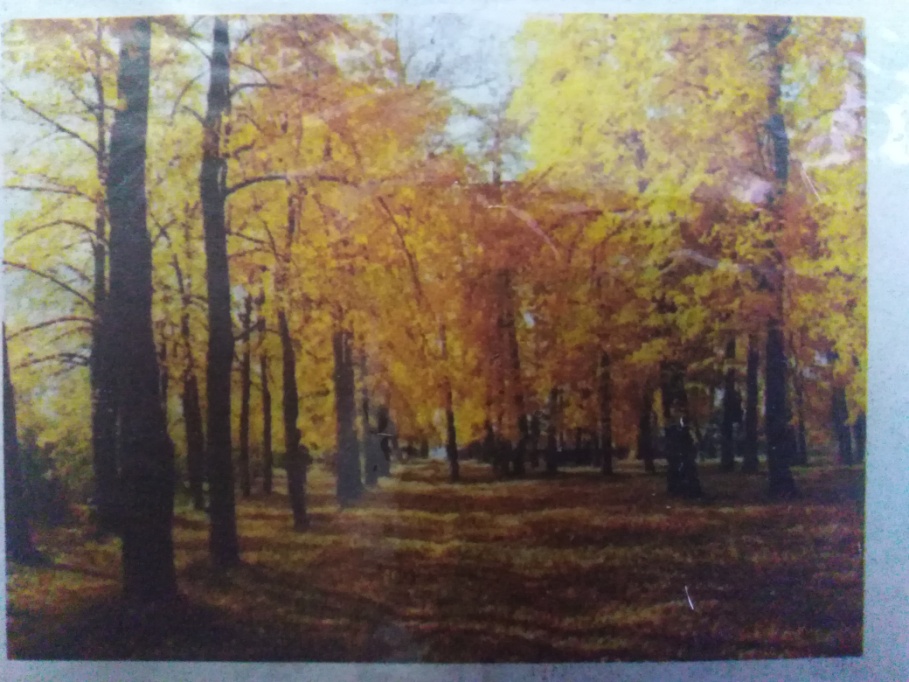 Любовь к родному краю, родной речи начинается с малого-любви к своей семье, к своему жилищу, к своему детскому саду.Постепенно расширяясь, эта любовь переходит в любовьк родной стране, к её истории, прошлому и настоящему,ко всему человечеству.Д. С. Лихачёв
Цель: познакомить детей с достопримечательностью родного поселка Красногвардейский  - Пушкинской аллеей; историей ее возникновения и исторической ценностью.  
Задачи: 
- формирование представлений о поселке Красногвардейский на основе ознакомления с одной из главных достопримечательностей – Пушкинской аллеей;
- воспитание добрых чувств, интереса к месту, где живет ребенок;
 - воспитание у детей чувства гордости, восхищения красотой родного края;
- формирование любви к родному поселку, интерес к его прошлому и настоящему;  
- знакомство детей с культурным наследием нашего поселка.
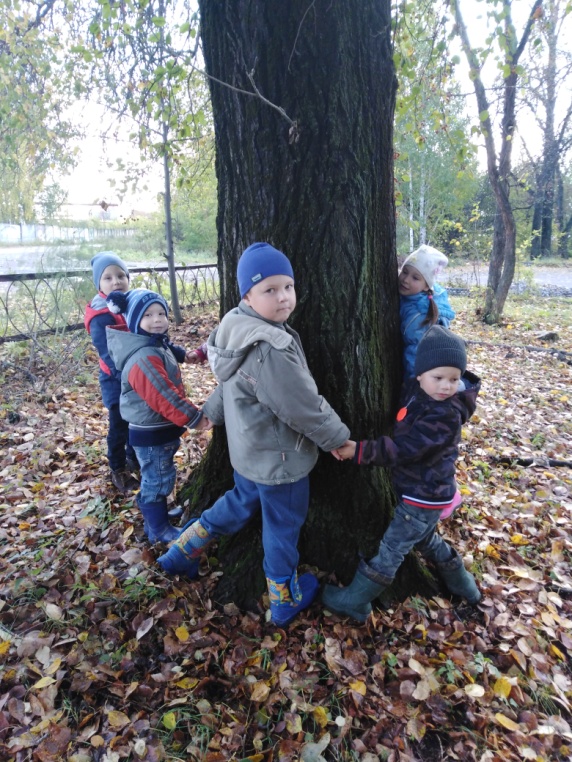 В начале осени мы посетили Пушкинскую аллею, и нам стало интересно – откуда такое название? Что скрывают эти вековые липы?
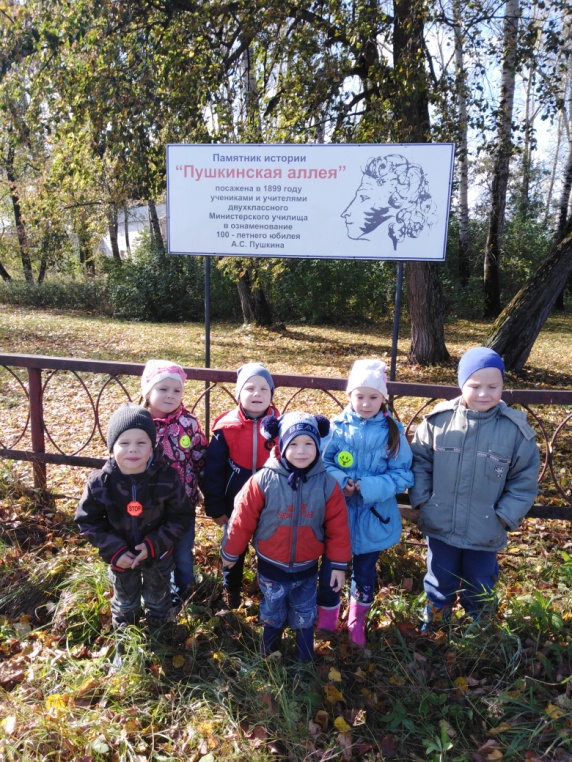 За информацией   обратились в поселковую библиотеку, музей при библиотеке
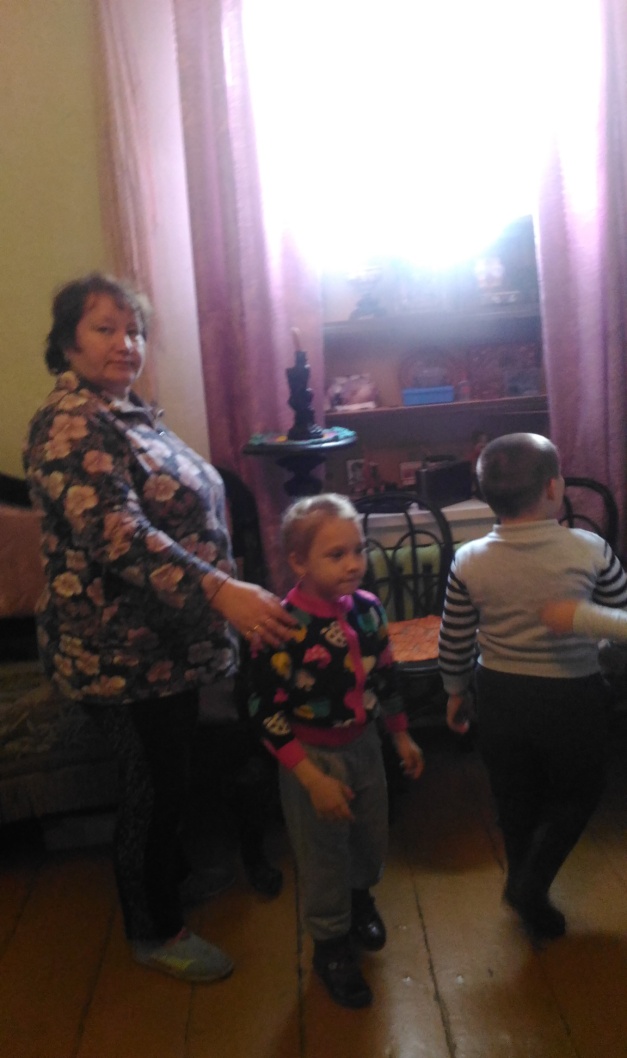 и вот что нам удалось выяснить…
В 1899 году в нашем поселке широко отмечали 100-летнюю годовщину со дня рождения Александра Сергеевича Пушкина.
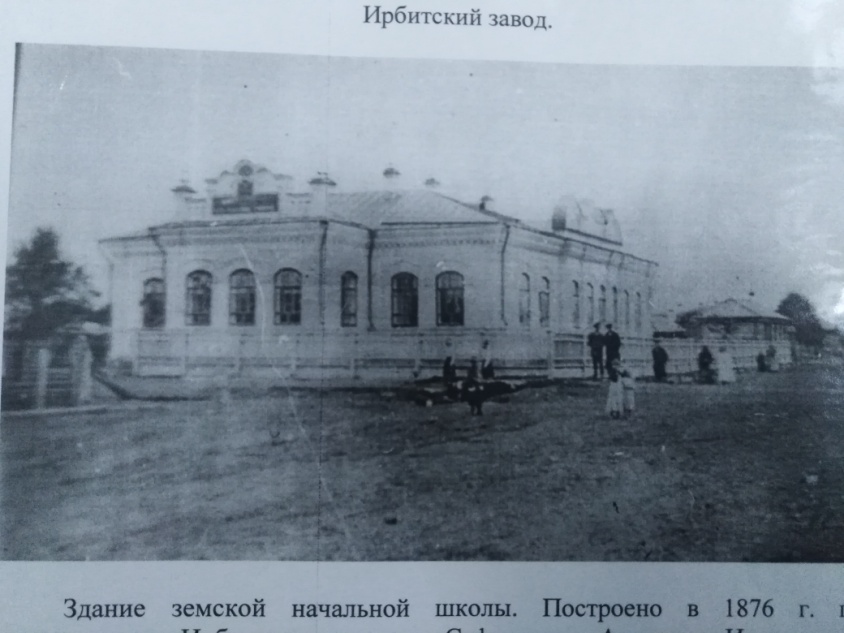 В центре поселка, на участке  вдоль улицы Главной (ныне улица Ленина)  учителями и учениками  земской начальной школы была заложена липовая аллея в количестве 100 деревьев. Эта аллея, соответственным образом огороженная, существовала длительное время под названием «Пушкинский бульвар».
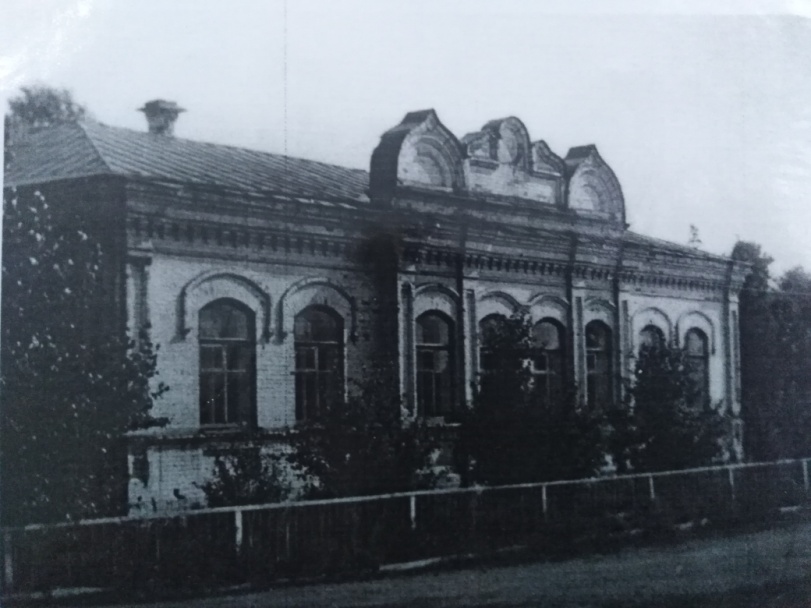 В дореволюционные годы аллея имела название «Пушкинский бульвар» и была излюбленным местом для прогулок у жителей и гостей поселка.
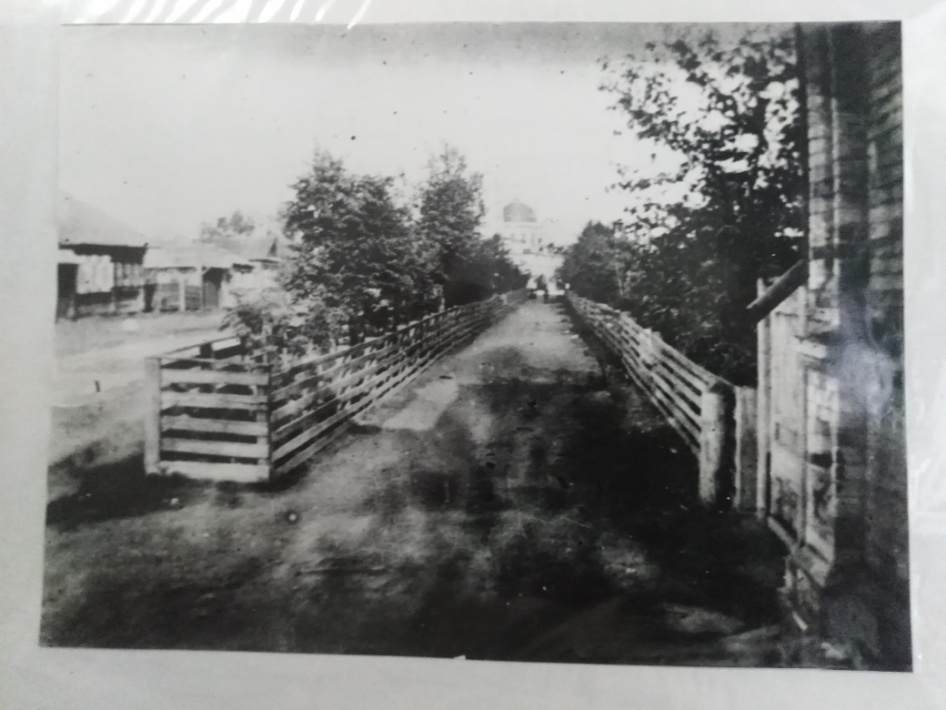 В 1974 году отмечалось175-летие со дня рождения А.С.Пушкина.
В саду, в тени липовых крон собрались жители поселка. Местные поэты читали свои стихи, посвященные Александру Сергеевичу, а также отрывки его произведений.
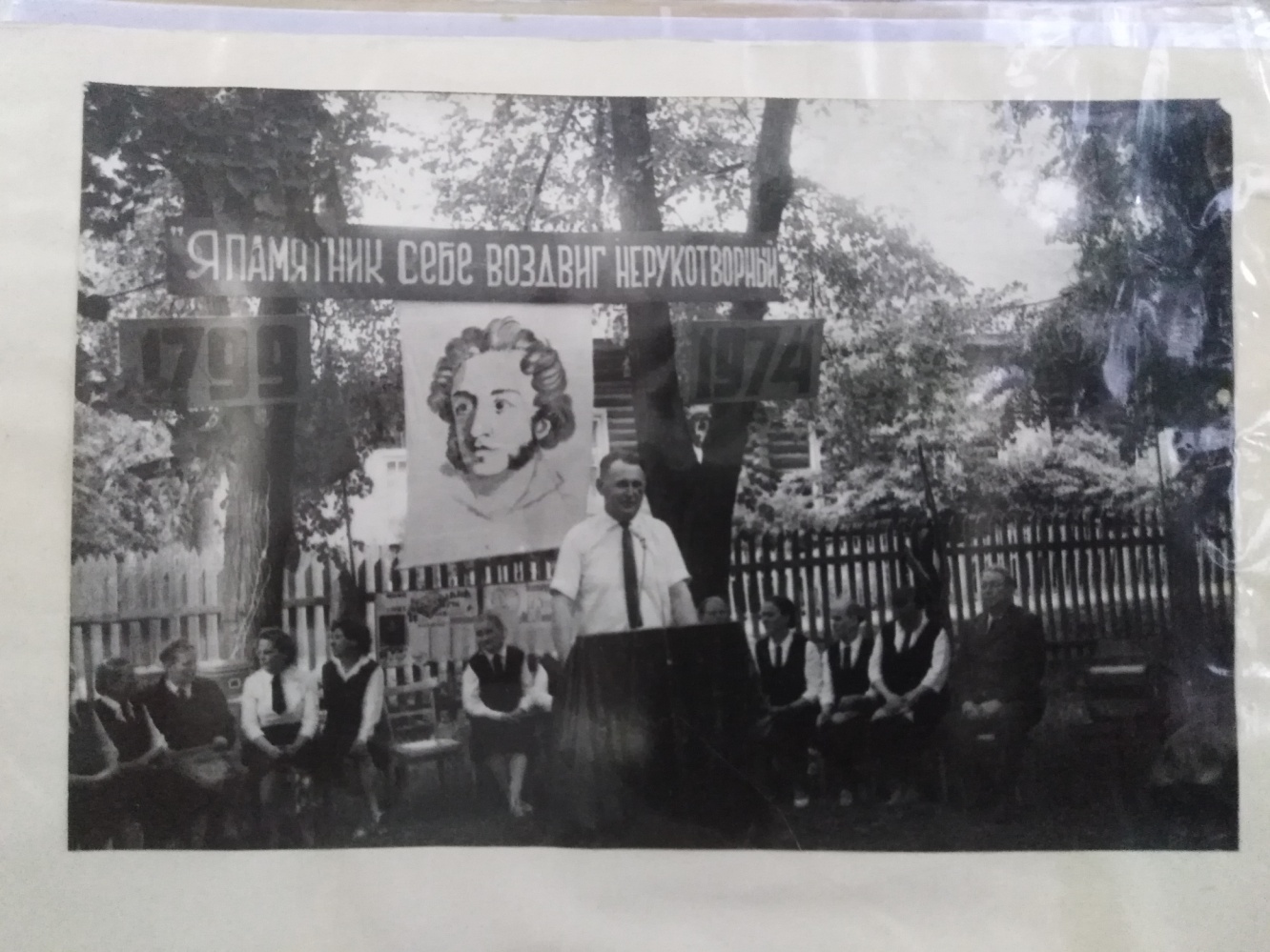 До сегодняшнего дня все 100 деревьев не сохранились, поэтому в год 200-летия (1999 г) к старым липам добавили молодые саженцы. Аллея продолжает радовать своей красотой.
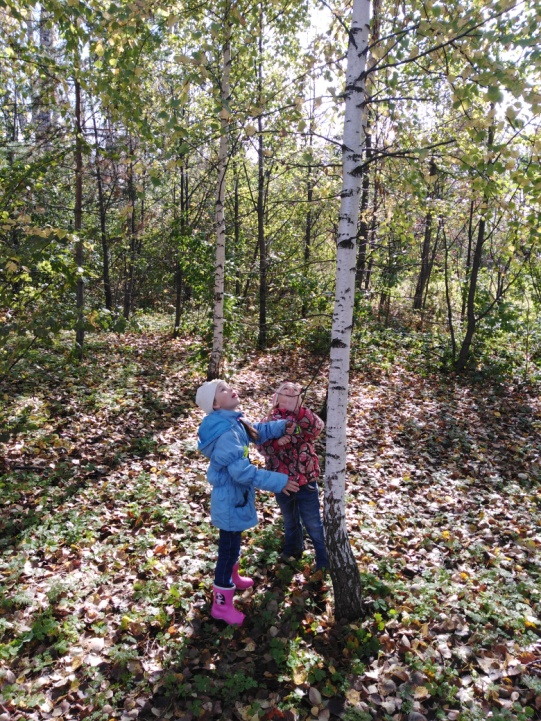 В 2019 году исполнилось 220 лет со дня рождения Александра Сергеевича Пушкина, а это значит, что нашей аллее уже 120 лет.
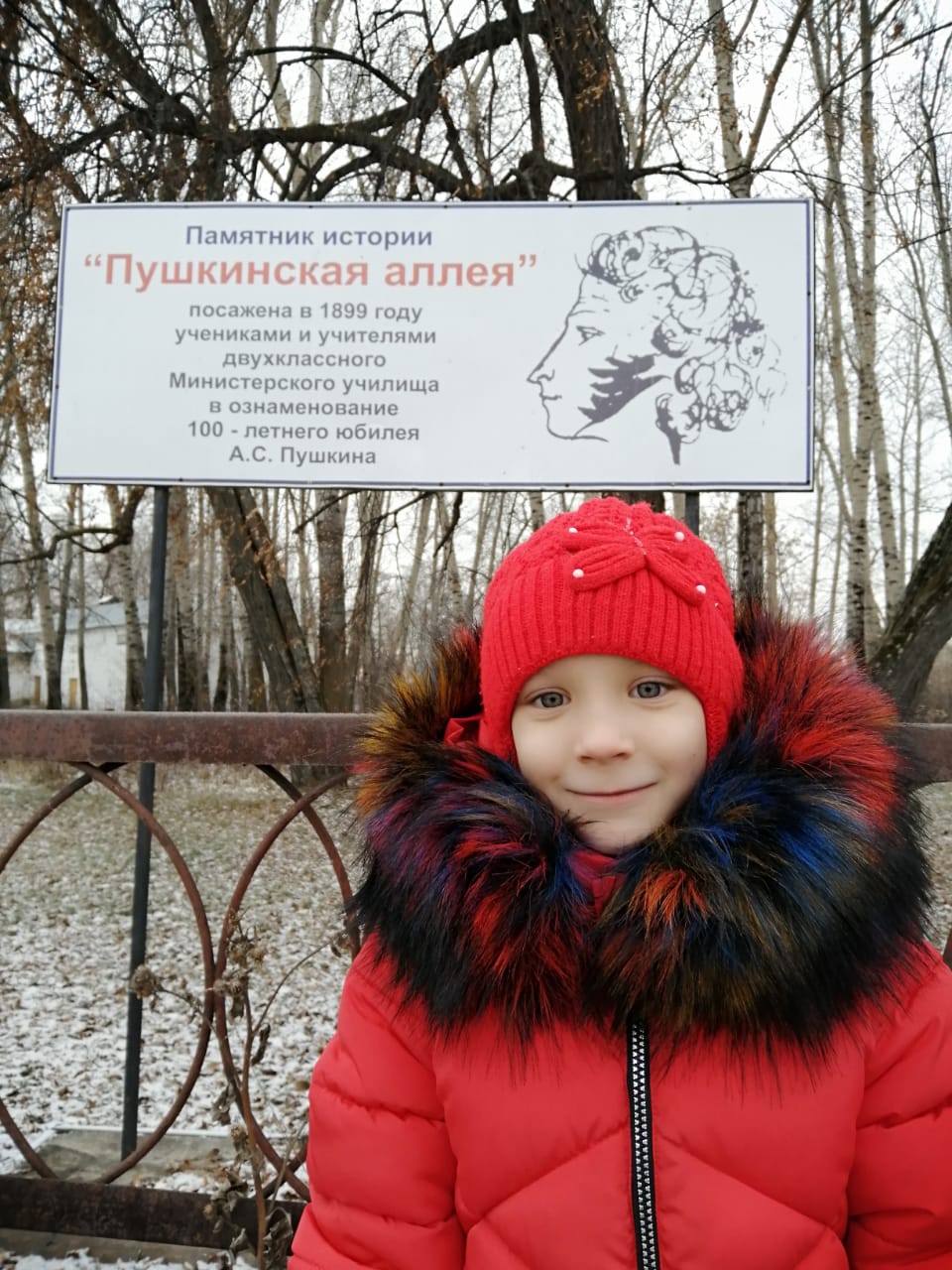 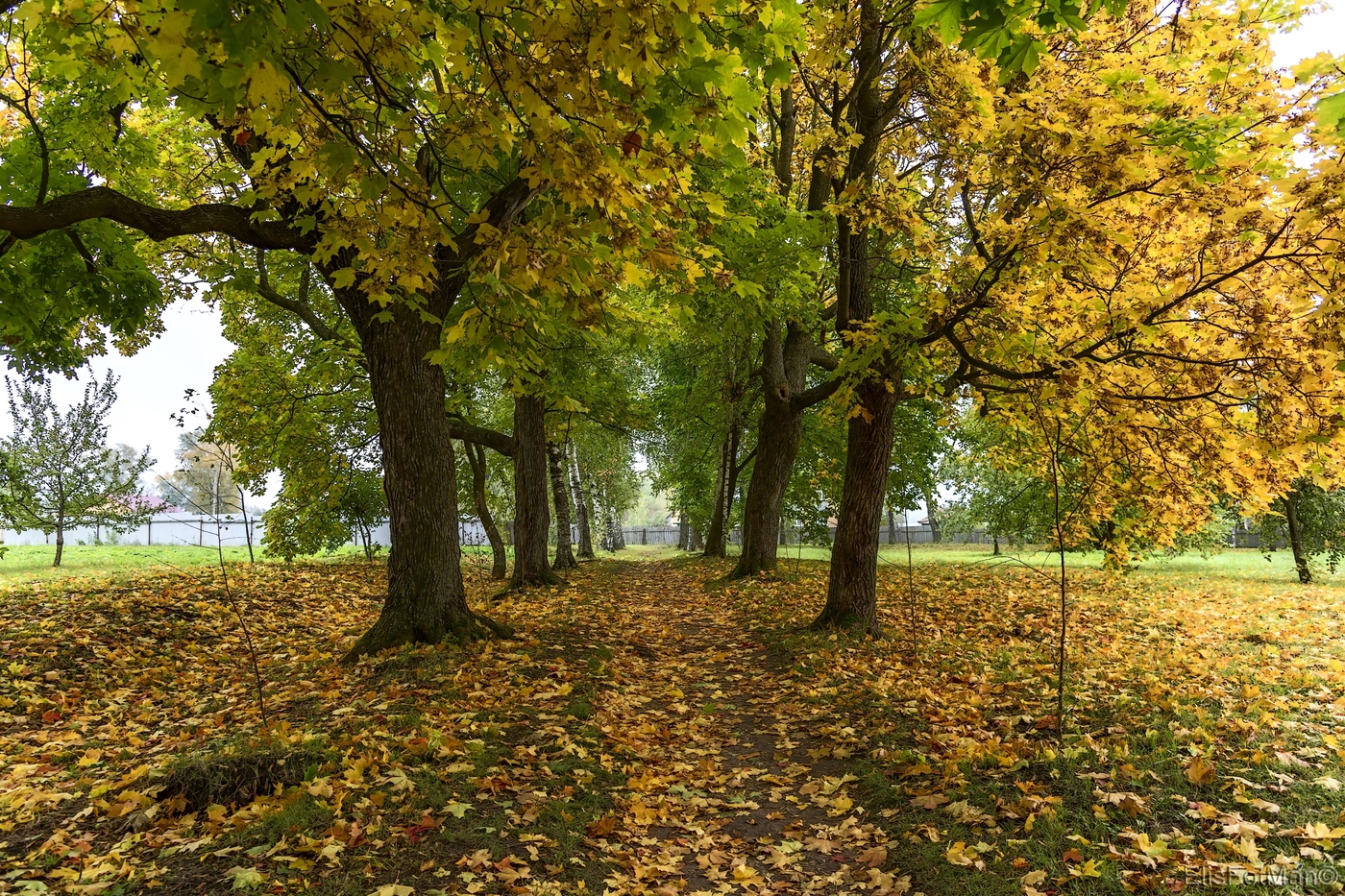 Где липы престарелыС черёмухой цветут,Где мне в часы полдневныБерёзок своды темныПрохладну сень дают… (А.С.Пушкин)
А место-то историческое…